Présenté par OviBov CI
AGRICULTURE DURABLE
NOURRIR L’AFRIQUE DE MANIÈRE RESPONSABLE
Assurer la sécurité alimentaire des générations futures

Système d'élevage ovin industriel, évolutif et basé sur les données
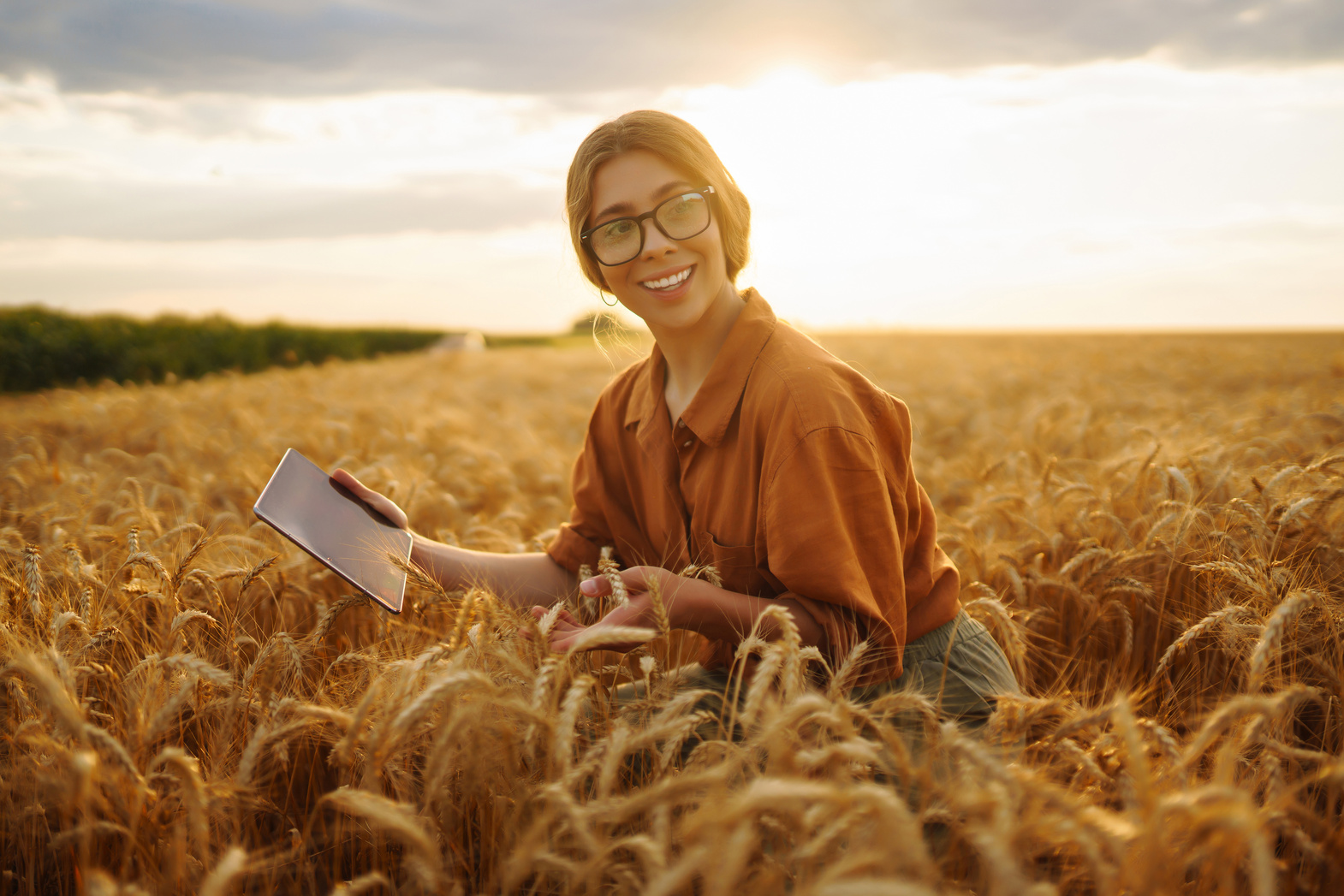 En 2020, Gregory HASBANIAN, fondateur d' OviBov CI (en cours de constitution), a rencontré un groupe de scientifiques qui ont créé une société de biotechnologie au Moyen-Orient en 2008. Après quelques années de négociations, Gregory, un entrepreneur avisé et amoureux de L'Afrique, a pu enfin convaincre les académiciens de porter ce projet innovant en Côte d'Ivoire et de croiser localement leur race ovine, développée entre 2003-2013, avec une haute efficacité reproductive et des capacités toute l'année.

L'intégration de leurs techniques d'élevage et sa vision d'un programme de croisement visant à valoriser les races ovines locales africaines s'accordent parfaitement avec leur expertise (création d'un laboratoire d'insémination artificielle et de transfert d'embryons pour les ovins, ainsi que développement d'un programme de croisement) puisqu'ils ont déjà mis en œuvre des projets similaires dans le monde entier; L'objectif est donc de démarrer en Côte d'Ivoire en produisant également des produits à valeur ajoutée (comme la viande d'abattage, la production de lait, la fabrication de fromage, de produits dérivés, etc.), en établissant des partenariats avec les supermarchés et restaurants locaux et en ciblant les exportations européennes. pour accroître encore le potentiel du projet.
Présenté par OviBov CI
L'UN DE NOS PRINCIPAUX DÉFIS EST L'AMÉLIORATION DE LA GÉNÉTIQUE DU MOUTON EN CÔTE D'IVOIRE
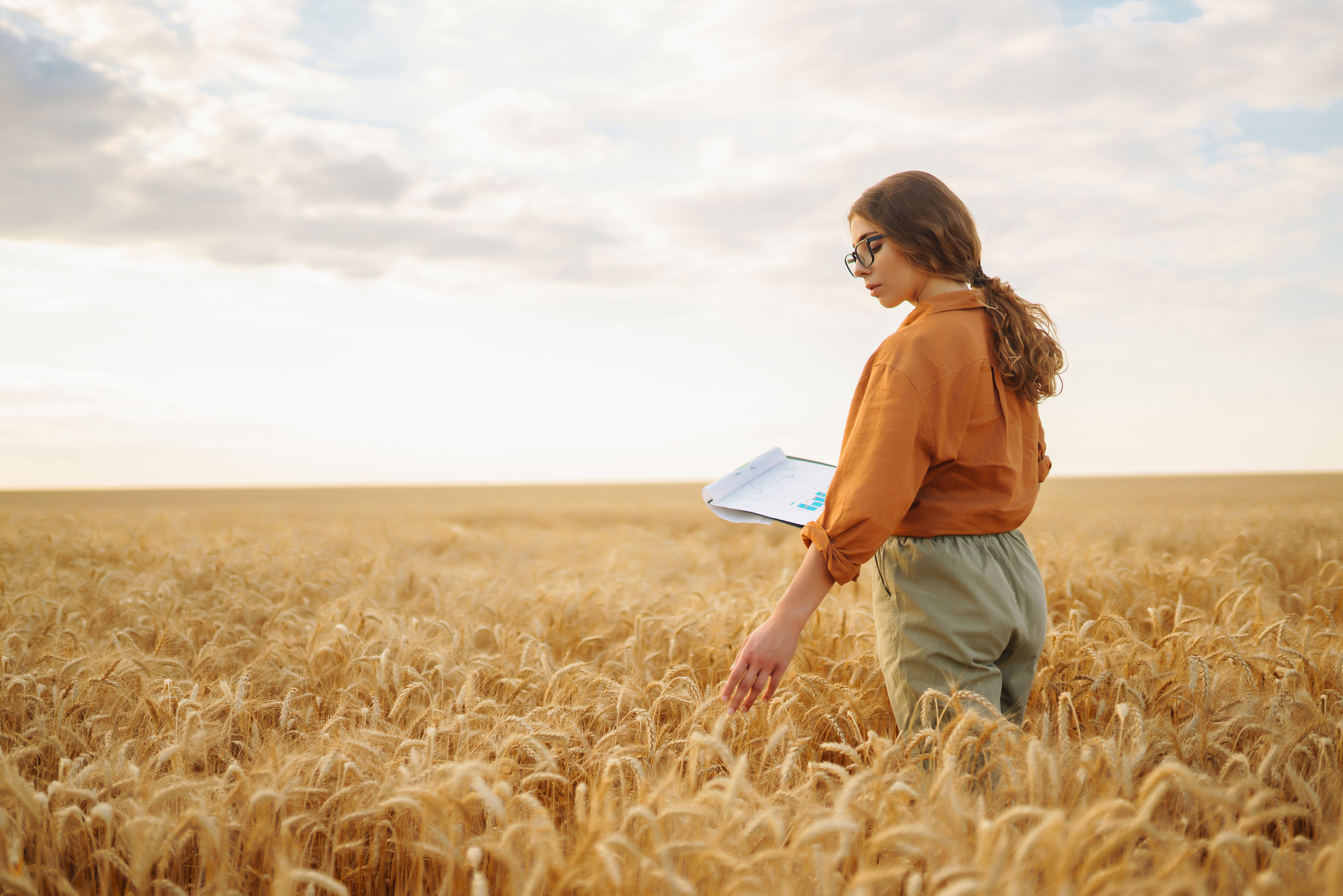 "NOUS AVONS L'INTENTION D'INTRODUIRE DES RACES TRÈS PERFORMANTES QUI PEUVENT ÊTRE CROISÉES AVEC DES RACES LOCALES POUR PRODUIRE DES MOUTONS RÉSILIENTS, ADAPTÉS AUX CLIMATS DIFFICILES"
Problèmes liés à l’élevage ovin à grande échelle :

• L'élevage ovin traditionnel n'est pas rentable, n'est pas évolutif et dépend des pâturages.

• Alors que la population mondiale approche les 10 milliards, il n'y a pas assez de protéines pour nourrir cette quantité

• 62 millions d'hectares de pâturages abandonnés dans le monde au cours des 15 dernières années

• Grand écart de production de viande sur les marchés EMEA et MENA

• Le monde a besoin de moyens de production de viande plus efficaces
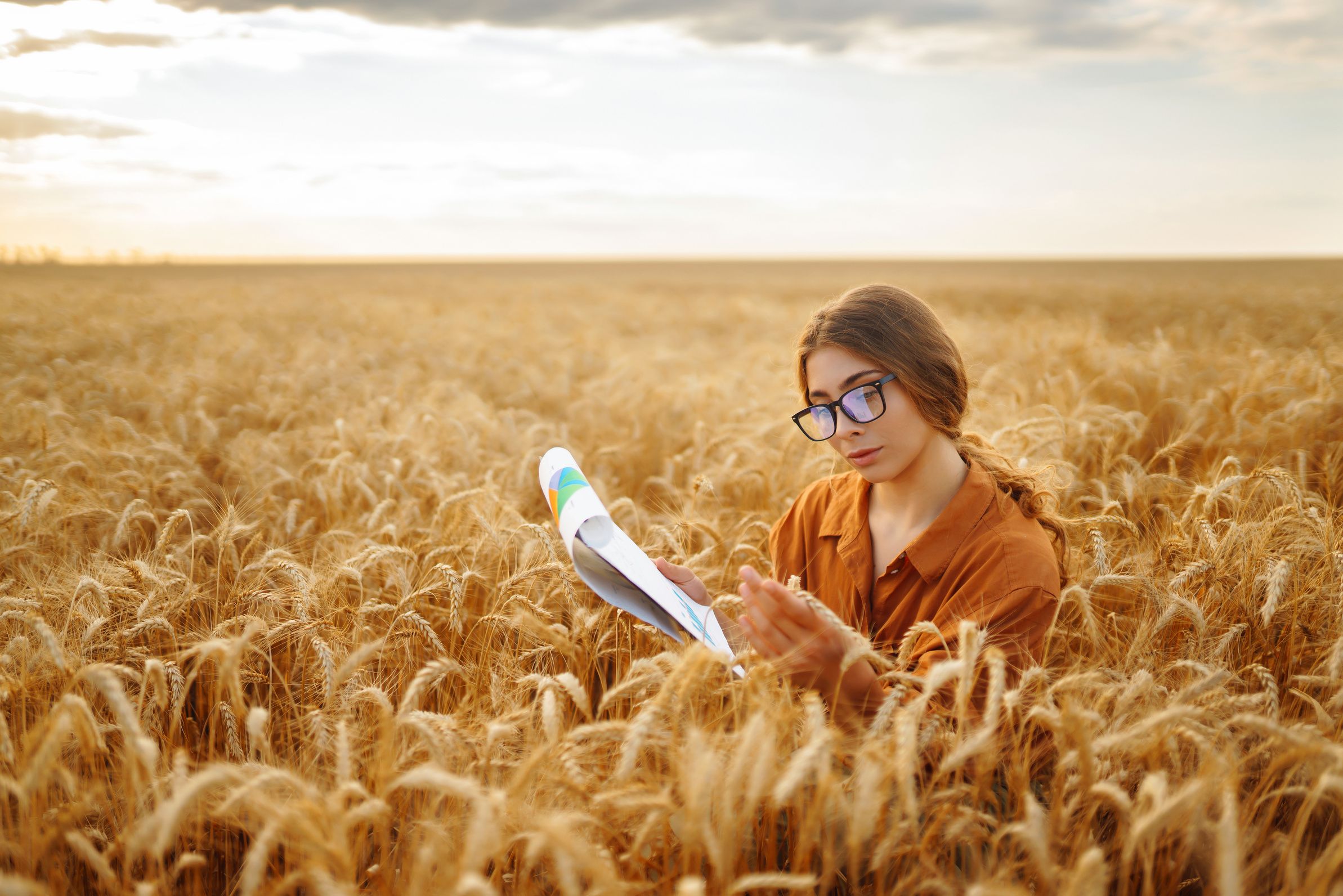 NOTRE SYSTÈME PERMET UNE AUGMENTATION DE 6 FOIS DE L'EFFICACITÉ DE LA PRODUCTION DE VIANDE PAR RAPPORT AU SYSTÈME TRADITIONNEL
ÉTAPE (1) MOUTON PROLIFIQUE
ÉTAPE (2) SYSTÈME D'ÉLEVAGE
ÉTAPE (3) MESURER ET OPTIMISER
Première grossesse dans la 1ère année

Fréquence d'agnelage une fois tous les 8 mois

2 agneaux par agnelage (les agneaux atteignent 45kg en 5 mois + 15kg par mois)

Adapté et immunisé aux régions MENA + EMEA
Système de croisement terminal

Agneau accéléré

Agneau hors saison, toute l'année

Produit final à valeur ajoutée (c.-à-d. enrichi en CLA)
Sélection assistée par logiciel des brebis reproductrices inefficaces

Équipements pour la manutention, la pondération et la notation automatisés

Système de production efficace en main d'œuvre, 2 éleveurs pouvant s'occuper de 1000 animaux
LOGEMENT MODULAIRE, LÉGER, ABORDABLE, RECYCLÉ ET RESPECTUEUX DE L'ENVIRONNEMENT
Notre équipe de professionnels propose un hébergement adéquat, un contrôle régulier des moutons avec des caméras assistées par IA installées dans l'étable, ainsi qu'un matériel et des logiciels de gestion de troupeau de précision. Ceux-ci sont conçus pour prévenir tout effet négatif des facteurs environnementaux sur nos moutons.
OVIBOV CI ÉLEVERA DES MOUTONS PROLIFIQUES ET UTILISERA DES SYSTÈMES DE GESTION DE L'ÉLEVAGE DE PRÉCISION
Annuellement, nous produirons 3 agneaux par mouton tout au long de l'année (l'agnelage prolifique est un éleveur non saisonnier); nous générerons des agneaux avec une valeur nutritionnelle plus élevée grâce à la ration alimentaire que nous utiliserons. La viande d'agneau produite contient une quantité de CLA 400 % plus élevée
PERFORMANCE PROFILIQUE DES BREBIS
OVIBOV TERMINAL PERFORMANCE D'AGNEAU CROISE
NOUS AJOUTERONS DE LA VALEUR À L'INDUSTRIE GRÂCE À LA TRANSFORMATION ET À LA CRÉATION D'UNE CHAÎNE DE VALEUR COMPLÈTE

PRIORITÉ AU BIEN-ÊTRE ANIMAL
LA PASSION POUR LA QUALITÉ DES PRODUITS
PREMIER CHOIX POUR
GASTRONOMIE ET COMMERCE : 
« Bien manger, vivre mieux » !
Filière de production d'agneau extraordinaire 
=> Qualité exceptionnelle

Les animaux sont élevés selon les normes de l'élevage de précision 
=> Elevage exclusif en plein air

Les normes d'hygiène sont de premier ordre, tandis que la production et la transformation bénéficient d'une traçabilité totale 
=> 100% de contrôle de la ferme à l'assiette.

Un concept d'avenir pour les plus hautes exigences en matière de qualité et de sécurité
    => Sans résidus de médicaments
Ce projet recèle un immense potentiel en Côte d'Ivoire, l'une des plus grandes économies d'Afrique subsaharienne, représentant 40 % du PIB de l'Union économique et monétaire ouest-africaine. Il répond également à différents enjeux au sein de l’écosystème:
 
1- Impact social de la malnutrition et autosuffisance alimentaire: Réduire la faim et assurer un accès local à une alimentation Halal de qualité (zéro résidu de médicament + 400% de CLA en plus + agneau frais toute l'année + traçabilité)

2- Dégradation des écosystèmes et émissions de dioxyde de carbone (200 % d'émissions de carbone en moins): Agir pour le climat en respectant et en vivant en équilibre avec notre planète grâce à la préservation de l'eau, aux énergies renouvelables, etc.

3- Impact économique des produits de mauvaise qualité et des pratiques de production non compétitives: Promouvoir le travail décent et la croissance économique grâce à une installation agricole de haute technologie unique en Côte d'Ivoire

4- Emploi des jeunes et des femmes dans les zones agricoles rurales: Encourager l'autonomisation des femmes et aider les communautés à façonner un avenir meilleur

5- Organiser les communautés locales en coopératives pour transformer nos ressources naturelles telles que le manioc, la noix de coco, l'igname et la mélasse (canne à sucre) pour les utiliser dans l'alimentation saine de notre bétail et pour les revendre sous notre propre marque dans toute la sous-région

6- Valeur ajoutée à la chaîne : production, transformation, conditionnement et export

7- Centres de formation continue en élevage (Laboratoire de Procréation Assistée & MobiLab Mobile d'Insémination Artificielle et de Transfert d'Embryons)

8- Création d'un centre de formation académique sous-régional en recherche et développement pour promouvoir notre technologie, notre expertise et le label viande 100% Made in Côte d'Ivoire

9- Maximiser les capacités de notre troupeau avec des technologies avancées telles que la surveillance vidéo autonome, la gestion à distance et l'agriculture intelligente basée sur l'IA

10- Développer un pôle d'agrotourisme d'entreprise à Jacqueville comprenant une chaîne de restauration rapide (ainsi que des mini boucheries) avec une touche tropicale (belle, délicieuse et abordable) pour compléter la chaîne de valeur intégrée (De la ferme à l'assiette) pour la Côte d'Ivoire marché

11- Enfin, l'élevage de bovins Wagyu premium et d'agneaux 5 étoiles destinés à l'exportation et pour répondre aux besoins locaux spécifiques
MERCI
ISMAËL THIAM
(CHEF DE PROJET)
07.08.71.71.71
ITBOIGNY@GMAIL.COM
01 BP 2826 - ABIDJAN 01 - CIV